Library and Archive Services
Introduction for Doctoral Researchers
Ka-Ming Pang 
Academic Engagement Librarian
How we support Doctoral Researchers
Signposting you to online guides for information on:
Access to collections and resources
Search tools
Training and advice
Specialist staff
Getting Started
https://libguides.westminster.ac.uk/libraryisonline
Guide to Library and Archive Services
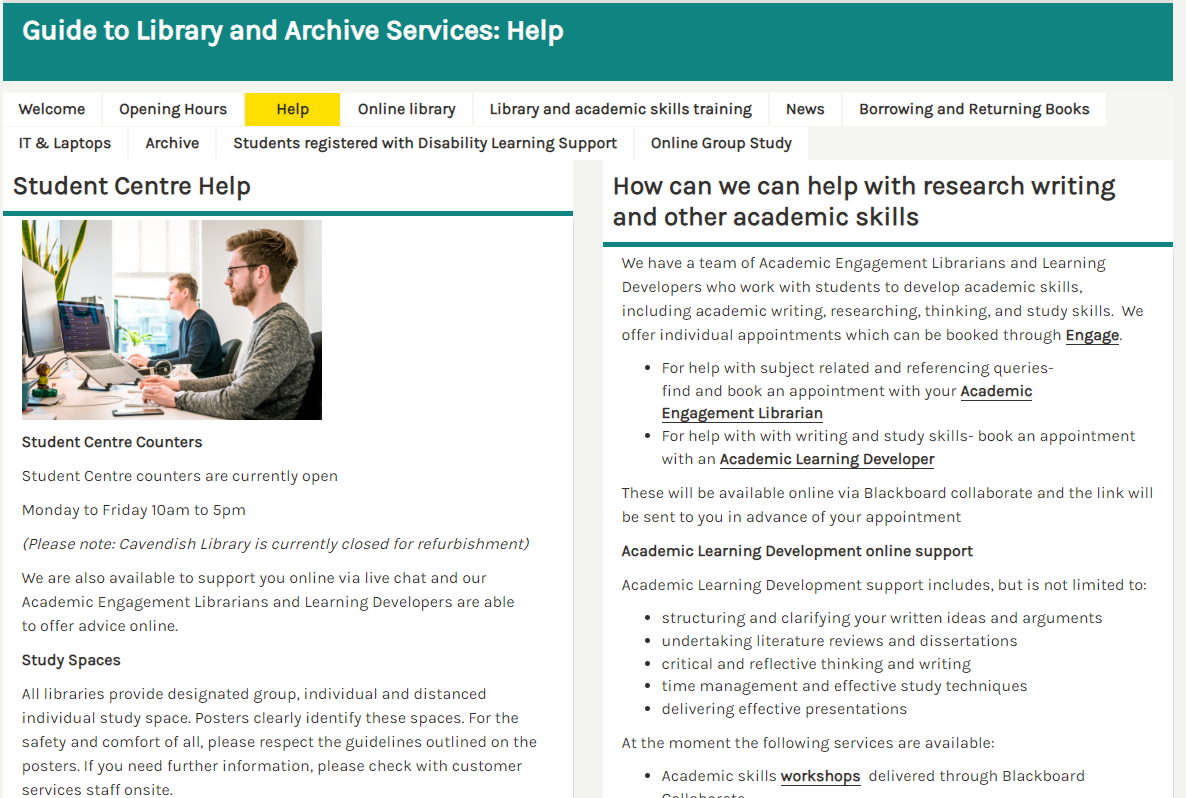 More comprehensive guide
Opening hours
Links to online resources for research and academics skills
Access workshop recordings
bit.ly/uowdrdp
Library Guide for DRDP
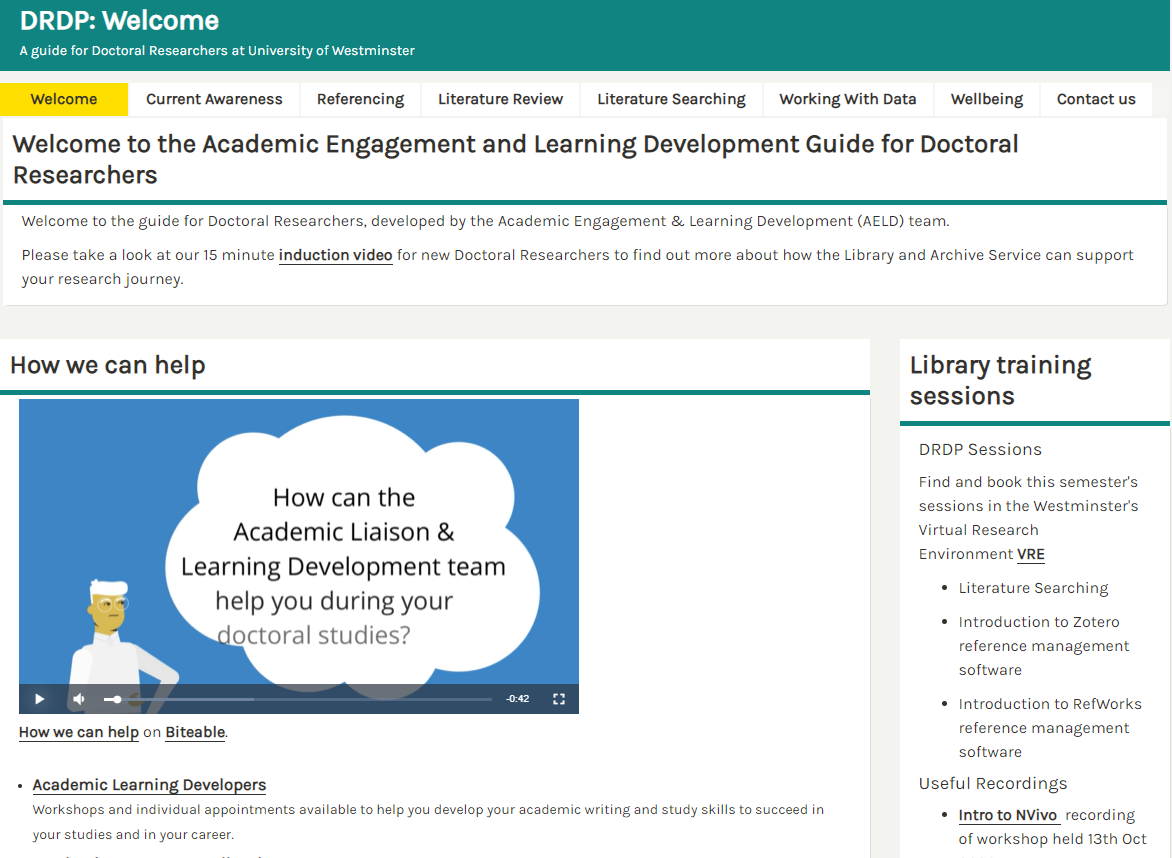 Find out how to keep track of current research

Know where to get help for your Research Data Management Plan

Learn more about how writing Literature Reviews 

Get started with Literature Search and Research Methods
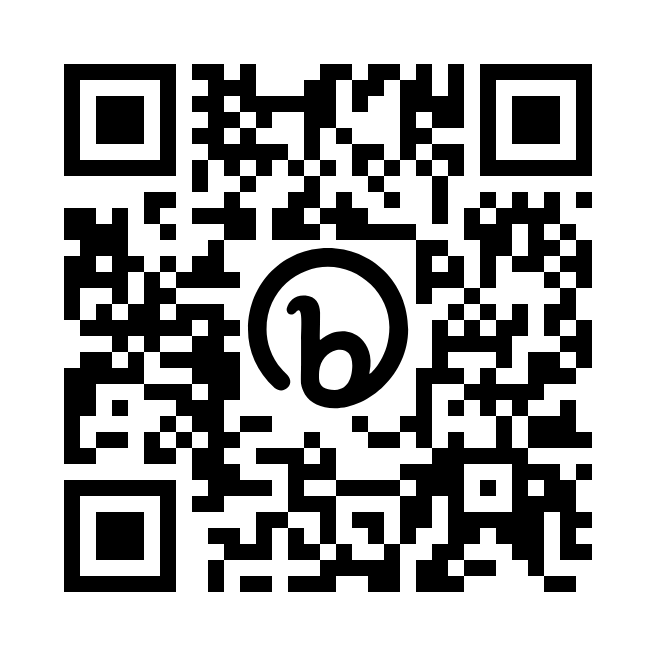 https://libguides.westminster.ac.uk/academicliaison
The Academic Engagement Librarians
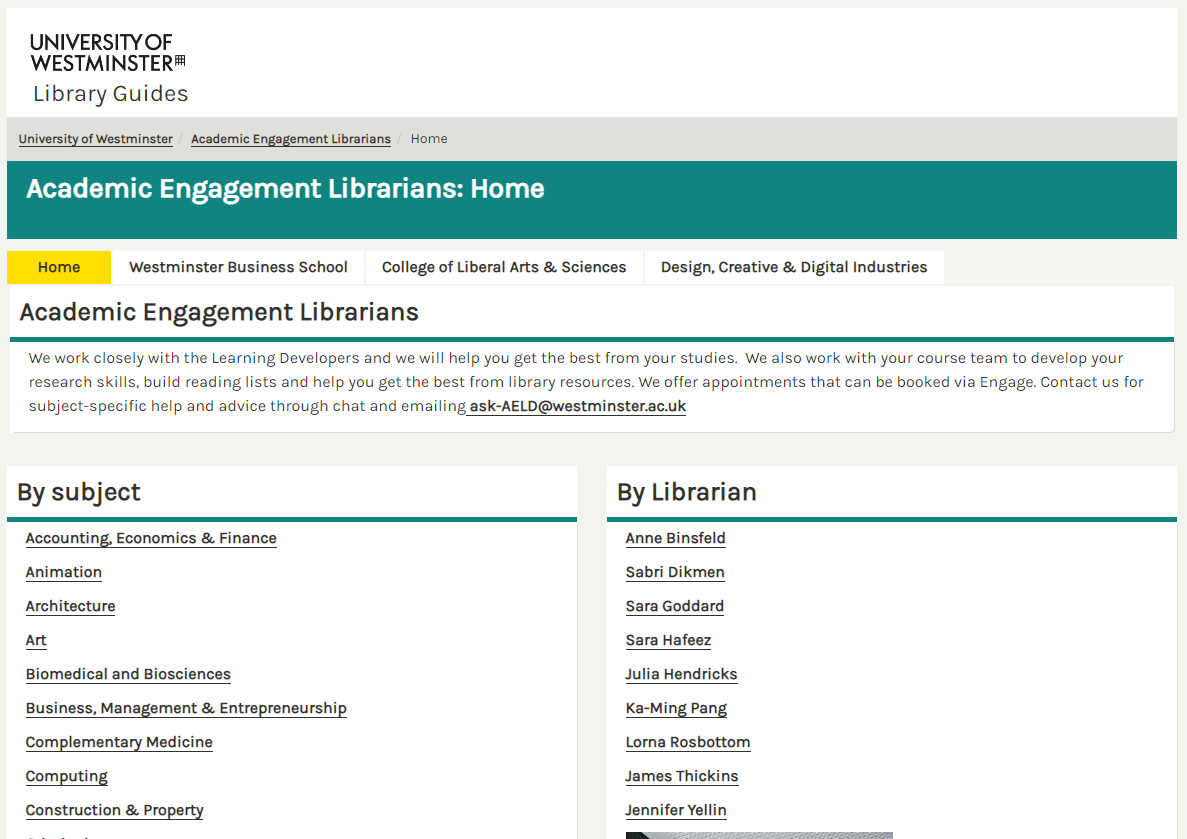 1-2-1 appointments
Workshops
Subject support – Literature Searching
Reference Management


Top Tip!

The subject guides contain information about resources relevant to your subject area and points you to the most relevant databases.
[Speaker Notes: Subject specialist
Available for 121s
As well as the DRDP workshops we can provide ongoing help and support
Workshops will give you a firm basis for your research BUT general
For subject support, make sure you contact you Liaison Librarian for an individual consultation
Academic Liaison Librarians – Key contacts]
WHAT CAN YOUR LIBRARIAN DO FOR YOU?
Accessing Other Collections
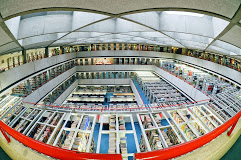 SCONUL Access scheme
The SCONUL Access scheme allows you to visit a range of other academic libraries for reference and, in some cases, to borrow items too. 

Inter Library Loans

Use to request an item that we don’t have in our own collections


British Library
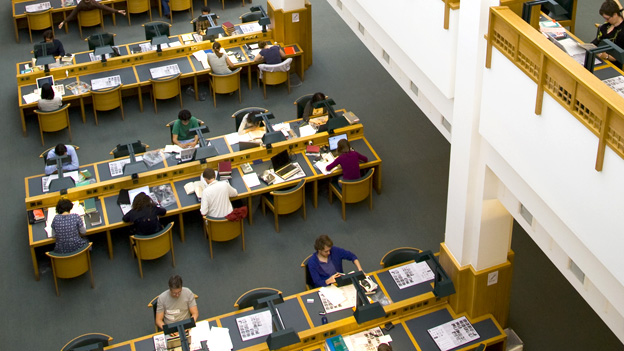 Contact your Academic Engagement Librarian for help and advice on accessing other collections
[Speaker Notes: The SCONUL scheme is a reciprocal scheme where Higher Education libraries offer access to]
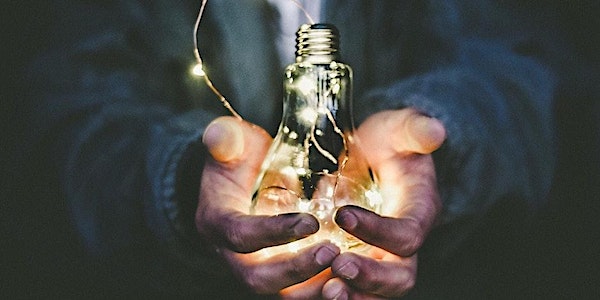 Values 101
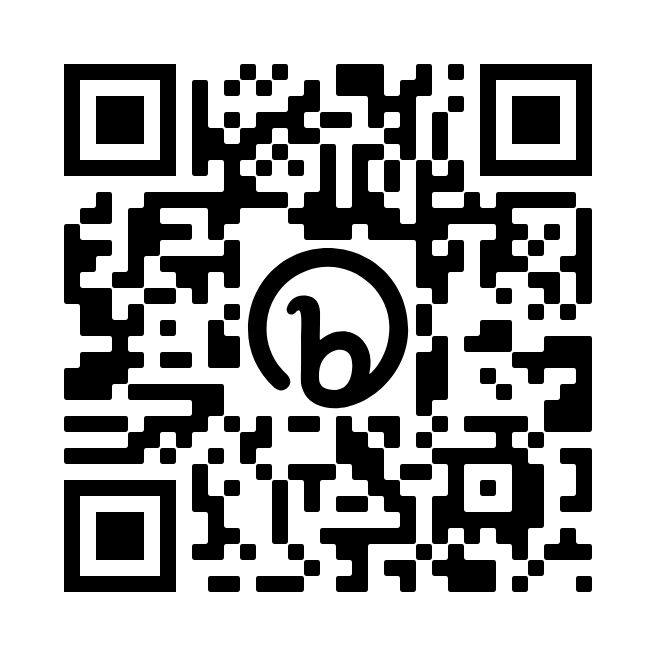 Deepen your understanding of the research and teaching cultures in which we work.
Join this online programme of 5 two-hour interactive workshops to:
Explore the relationship between our values and the research and learning culture in which we work
Have an opportunity to network and engage with your colleagues, and spark ideas on how to bring personal values and institutional/research values into closer alignment

Date and Time – 5 weekly sessions starting:
Tuesday 31st October 2023
Time: 10-12pm
More details on Eventbrite page:

bit.ly/101values
LIBRARY DRDP GUIDE
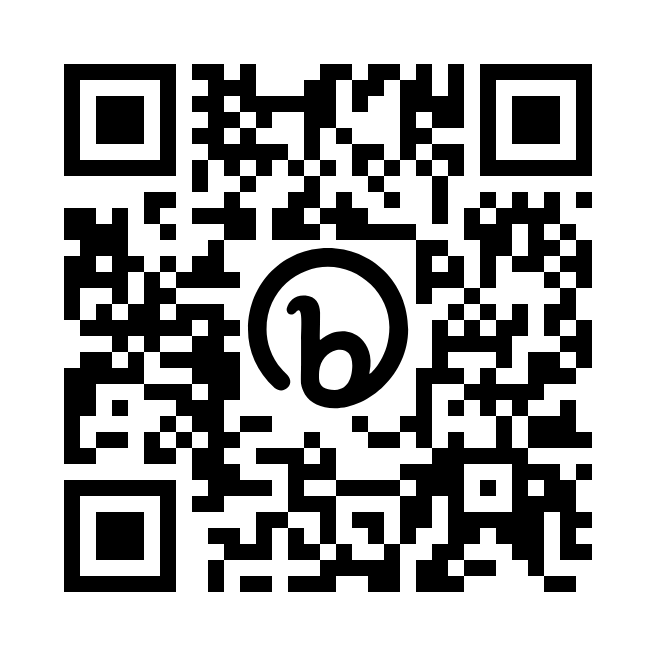 Thank You
Contact Us: studentcentre@westminster.ac.uk